Nayasha MOGASINE
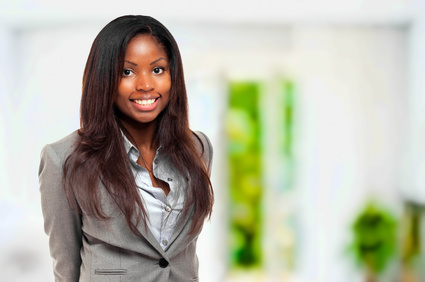 Responsible de magasin – 15 ans d’expérience
Responsable de magasin expérimenté et dynamique avec 15 ans d'expérience dans la gestion réussie de points de vente de différentes tailles et secteurs. Expert en supervision d'équipes, optimisation des ventes et amélioration de l'expérience client. Doté de solides compétences en gestion des stocks et en planification financière, je suis engagé à atteindre et à dépasser les objectifs de performance tout en maintenant un environnement de travail positif et stimulant pour le personnel.
CONTACT
EXPERIENCES PROFESSIONNELLES
mob : 01 02 03 04 05
example@email.com
facebook.com/natha
twitter.com/ natha
linkedin.com/ natha
RESPONSABLE DE MAGASIN
Paris
2015-2016
Gérer un magasin de [taille/secteur], supervisant une équipe de [nombre] employés et assurant un chiffre d'affaires annuel de [montant].
Mettre en œuvre des stratégies pour augmenter les ventes et améliorer la rentabilité, en atteignant et dépassant régulièrement les objectifs de performance.
Recruter, former et encadrer le personnel, en mettant l'accent sur la satisfaction et la rétention des employés.
Assurer une excellente expérience client en résolvant rapidement les problèmes et en maintenant des normes élevées de service.
Gérer les stocks et les commandes pour assurer la disponibilité des produits et optimiser la rotation des stocks.
Élaborer et gérer le budget du magasin, en contrôlant les dépenses et en assurant la rentabilité.
COMPETENCES
Leadership et gestion d'équipe
Gestion des ventes et des opérations
Service client et résolution de problèmes
Gestion des stocks et logistique
Planification financière et budgétisation
Recrutement, formation et développement du personnel
Connaissance des réglementations légales et sanitaires
Capacité à travailler sous pression et à respecter les délais
RESPONSIBLE ADJOINT
Paris
2015-2016
Superviser les opérations quotidiennes du magasin en l'absence du responsable de magasin, en assurant la continuité du service et la satisfaction des clients.
Participer à la formation et à l'évaluation du personnel, en veillant à ce que les employés soient bien informés et motivés.
Collaborer avec le responsable de magasin pour planifier et mettre en œuvre des promotions et des événements spéciaux.
Assister à la gestion des stocks, notamment en effectuant des contrôles d'inventaire réguliers et en identifiant les opportunités d'amélioration.
LANGUES
Anglais - Niveau B1
Allemand - Niveau C2
FORMATION
BTS Management des Unités Commerciales (MUC) – Lycée Ozenne – 2011 - Toulouse
BTS MUC
Cher(e) Candidat(e)

Merci d'avoir téléchargé ce modèle sur notre site. Nous espérons qu'il vous aidera à mettre en valeur votre CV.

---------------------------------------------------------------------------------------

Besoin de conseils pour rédiger votre CV ou vous préparer pour l’entretien d’embauche ? Consultez nos articles :

- Le titre du CV : guide pratique + 30 exemples
- Comment mettre en valeur son expérience professionnelle ?
- Rédiger une accroche de CV percutante + 9 exemples
- Les 7 points clés d'un CV réussi
- Personnalisez votre CV avec des icônes gratuites
- Bien préparer son entretien 

Nous proposons également plusieurs centaines d'exemples de lettres de motivation classées par métier et des modèles pour les mettre en forme.

- 1200 exemples de lettres de motivation 
- Les modèles de courrier
- Tous nos conseils pour rédiger une lettre efficace 


Nous vous souhaitons bonne chance dans vos recherches et vos entretiens  


Enfin, rappelez-vous qu'une bonne candidature est une candidature personnalisée ! Prenez donc le temps de la rédiger avec soin car elle décrit votre parcours professionnel et votre personnalité. 








----------------
Copyright : Les contenus diffusés sur notre site (modèles de CV, modèles de lettre, articles ...) sont la propriété de creeruncv.com. Leur utilisation est limitée à un usage strictement personnel. Il est interdit de les diffuser ou redistribuer sans notre accord. Contenus déposés dans 180 pays devant huissier. Reproduction strictement interdite, même partielle. Limité à un usage strictement personnel. Disclaimer : Les modèles disponibles sur notre site fournis "en l'état" et sans garantie.

Créeruncv.com est un site gratuit.